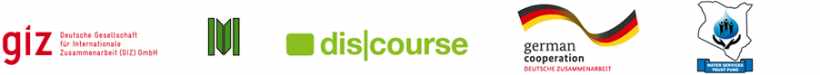 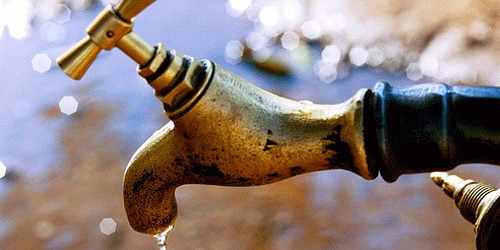 «Water Sector Reform in Kenya »
Trainings 24.-28.8. and 28.9.-2.10.2015
[Speaker Notes: Before you go on to read about the individual technologies discussed later in training, it is helpful to understand some of the basics of wastewater treatment. You will see terms like BOD, total suspended solids, nitrification, and denitrification frequently when discussing wastewater treatment. It is important to understand what each of these terms mean and how each relates to the wastewater treatment process.]
Wastewater Quality Characterization
Based on DWA/Engicon „Wastewater Quality Characterization“, modified by Margraf Publishers
Table of Content

Primary organic parameters
Biochemical oxygen demand (BOD)
Chemical oxygen demand (COD)
Solids
Oil & grease
Detergents
Nitrogen
Phosphates
Heavy metals
Pathogens
Bacteria
Viruses
Worms
Wastewater 
may contain any material which may be dissolved or suspended
Wastewater constituents are classified into:
Organic
Inorganic
Primary organic parameters
Organic materials in wastewater is the major concern in the field of water pollution control. 
The decrease in dissolved oxygen due to the process of biodegradation is detrimental to the health of the receiving waterways and aquatic life. 
There are two major tests used to measure organic material in wastewater: 
Biochemical Oxygen Demand (BOD) 
Chemical Oxygen Demand (COD)
[Speaker Notes: Wastewater is composed of a variety of inorganic and organic substances. 

Organic substances refer to molecules that are based on carbon and include fecal matter as well as detergents, soaps, fats, greases and food particles (especially where garbage grinders are used). These large organic molecules are easily decomposed by bacteria in the septic system. 

However, oxygen is required for this process of breaking large molecules into smaller molecules and eventually into carbon dioxide and water.]
Biochemical oxygen demand (BOD)
BOD is an indirect measurement of biodegradable organic material. 
The BOD test measures the oxygen depleted after a period of five days in a closed system which contains a mixture of wastewater and an acclimated seed of microorganisms. the amount of oxygen is required to stabilize the biodegradable organic fraction
[Speaker Notes: Organic substances refer to molecules that are based on carbon. 
These large organic molecules are easily decomposed by bacteria in the septic system. 
However, oxygen is required for this process of breaking large molecules into smaller molecules and eventually into carbon dioxide and water. 
The amount of oxygen required for this process is known as the biochemical oxygen demand or BOD. The Five-day BOD, or BOD5, is measured by the quantity of oxygen consumed by microorganisms during a five-day period, and is the most common measure of the amount of biodegradable organic material in, or strength of, sewage.]
Chemical oxygen demand (COD)
COD is another indirect measurement of organic material. 
COD is the amount of oxygen consumed by the oxidizable material in wastewater, ie, most of the organic compounds (biodegradable and non-biodegradable)
COD measures the oxygen equivalent to the organic material oxidized by dichromate or permanganate during acid digestion. 
This parameter was developed in order to substitute for the more time-consuming BOD test.
[Speaker Notes: COD is the most general parameter to measure organic pollution. It describes how much oxygen is required to oxidise ALL organic and inorganic matter found in water. 
BOD is always a fraction of the COD. It describes what can be oxidised biologically, this is with the help of bacteria. It is equal to the organic fraction of the COD.]
Solids
Wastewater solids are present in nearly all wastewater discharges. Solids occur in wastewater as a result of storm water runoff, sanitary discharge, chemical and biochemical precipitation reactions in the waste and direct discharge of solid materials. 
Solids may be organic or inorganic
Wastewater solids are classified according to physical properties . 
The basic types of solids include:
	settleable solids,
	suspended solids (TSS), and
	dissolved solids (TDS).
    colloids
[Speaker Notes: Domestic wastewater usually contains large quantities of suspended solids that are organic and inorganic in nature. These solids are measured as Total Suspended Solids or TSS and are expressed as mg TSS/ liter of water.]
Oil and grease
High grease content can cause clogging of filters, nozzles, and sand beds.
Grease can coat the walls of pipes and sedimentation tanks and decompose and increase the amount of scum. 
If grease is not removed before discharge of the effluent, it can interfere with the biological processes in the surface waters and create unsightly floating matter and films.
Detergents
Detergents affect wastewater treatment processes by
 (1) lowering the surface, or interfacial, tension of water and increase its ability to wet surfaces with which they come in contact;
 (2) emulsify grease and oil and deflocculate colloids; 
 (3) induce flotation of solids and give rise to foams; 
 (4) may kill useful bacteria and other living organisms.
Nitrogen
In wastewater treatment, the nitrogen forms of primary concern are:
	Ammonia nitrogen (NH3-N) 
	Nitrate nitrogen (NO3-N)
	Nitrite nitrogen (NO2-N).
[Speaker Notes: Nitrogen is present in many forms in the septic system. 
Most nitrogen excreted by humans is in the form of organic nitrogen (dead cell material, proteins, amino acids) and urea. 
After entering the septic tank, this organic nitrogen is broken down fairly rapidly and completely to ammonia, NH3, by microorganisms in the septic tank.]
Ammonia Nitrogen
(NH3-N) as well as organic nitrogen is present in most natural waters in relatively low concentrations. 
Concentrations as low as 0.5 mg/L have been reported to be toxic to some fish and concentrations as high as 1,600 mg/L have proved to be inhibitive to biological waste treatment plant microorganisms.
[Speaker Notes: Ammonia is the primary form of nitrogen leaving the septic tank. 
In the presence of oxygen, bacteria will break ammonia down to nitrate, NO3]
Nitrate nitrogen
(NO3-N) may result from the biological nitrification of ammonia to nitrate. 
Nitrate nitrogen should be restricted from drinking water supplies because it inhibits oxygen transfer in blood
If too much nitrate enters the water supply, it produces an overabundance of algae called algal bloom.
[Speaker Notes: Nitrate can have serious health effects when it enters drinking water wells and is consumed. Nitrate and other forms of nitrogen can also have deleterious effects on the environment, especially in coastal areas where excess nitrogen stimulates the process known as eutrophication.

 For this reason, many alternative technologies have been designed to remove total nitrogen from wastewater. These technologies use bacteria to convert ammonia and nitrate to gaseous nitrogen, N2. In this form nitrogen is inert and is released to the air.

Biological conversion of ammonia to nitrogen gas is a two step process. Ammonia must first be oxidized to nitrate; nitrate is then reduced to nitrogen gas. These reactions require different environments and are often carried out in separate areas in the wastewater treatment system.
1 – NH4 : NH3 then NH2 : Nitrification : High demand BDO- CDO : aerobic conditions 
2 – NH2 : N2 : Denitrification : reduction of nitrate to nitrogen gas to occur, the dissolved oxygen level must be at or near zero : anaerobic conditions.]
Nitrite nitrogen
(NO2-N) is most commonly found in treated wastewaters or natural streams at very low concentrations (0.5 mg/L). 
Nitrite is an inhibitor to the growth of most microorganisms and for this reason is widely used as a food preservative
Phosphates
Phosphates are commonly found in industrial and domestic waste streams from sources including corrosion inhibitors, detergents, process chemical reagents, and sanitary wastes. 
Phosphorus is an essential nutrient in biochemical mechanisms. A residual of 0.5 to 1.0 mg/L total phosphorus is usually required in biological waste treatment systems to ensure efficient waste treatment. 
Excessive phosphorus in natural waterways, however, can be very harmful resulting in algal blooms and eutrophication
Heavy metals
Some of the heavy metals of interest are copper (Cu), chromium (Cr), cadmium (Cd), zinc (Zn), lead (Pb), nickel (Ni), and mercury (Hg). 
These materials may be measured directly. These elements may be inhibitive or toxic to aquatic organisms and the microorganisms employed in biological waste treatment systems
Pathogens
Wastewaters that contain pathogenic bacteria can originate from domestic wastes, hospitals, livestock production, slaughterhouses, tanneries, pharmaceutical manufacturers, and food processing industries. 
The major pathogens of concern include certain bacteria, viruses, and parasites
Bacteria
Gastrointestinal disorders are common symptoms of most diseases transmitted by waterborne pathogenic bacteria. 
In wastewater treatment processes, bacteria are fundamental, especially in the degradation of organic matter that takes place in activated sludge processes, trickling filters, and biosolids digestion.
The coliform group of bacteria has been used to indicate the bacterial pollution of water and wastewater. 
Generally used test parameters employed as water quality indicators are total coliform and fecal coliform. The total coliform test includes organisms other than those found in the gastrointestinal tracts of mammals.
Common enteric pathogenic bacteria and related disease
Viruses
Viruses are submicroscopic obligate parasites which can only replicate in a host cell.
Viruses can survive for weeks, even months outside a host cell awaiting the opportunity to re-infect another host. 
Viruses cause a large number of diseases including the common cold, measles, poliomyelitis, hepatitis, etc.
Worms
Worms are the normal inhabitants in organic mud and organic slime. 
They have aerobic requirements, 
They can metabolize solid organic matter not readily degraded by other microorganisms. 
Water contamination may result from human and animal waste that contains worms.
Worms pose hazards primarily to those persons who come into direct contact with untreated water. 
Swimmers in surface water polluted by sewage or storm water runoff from cattle feedlots and sewage plant operators are at particular risk.